SLAM Family: Immunomodulatory Receptors
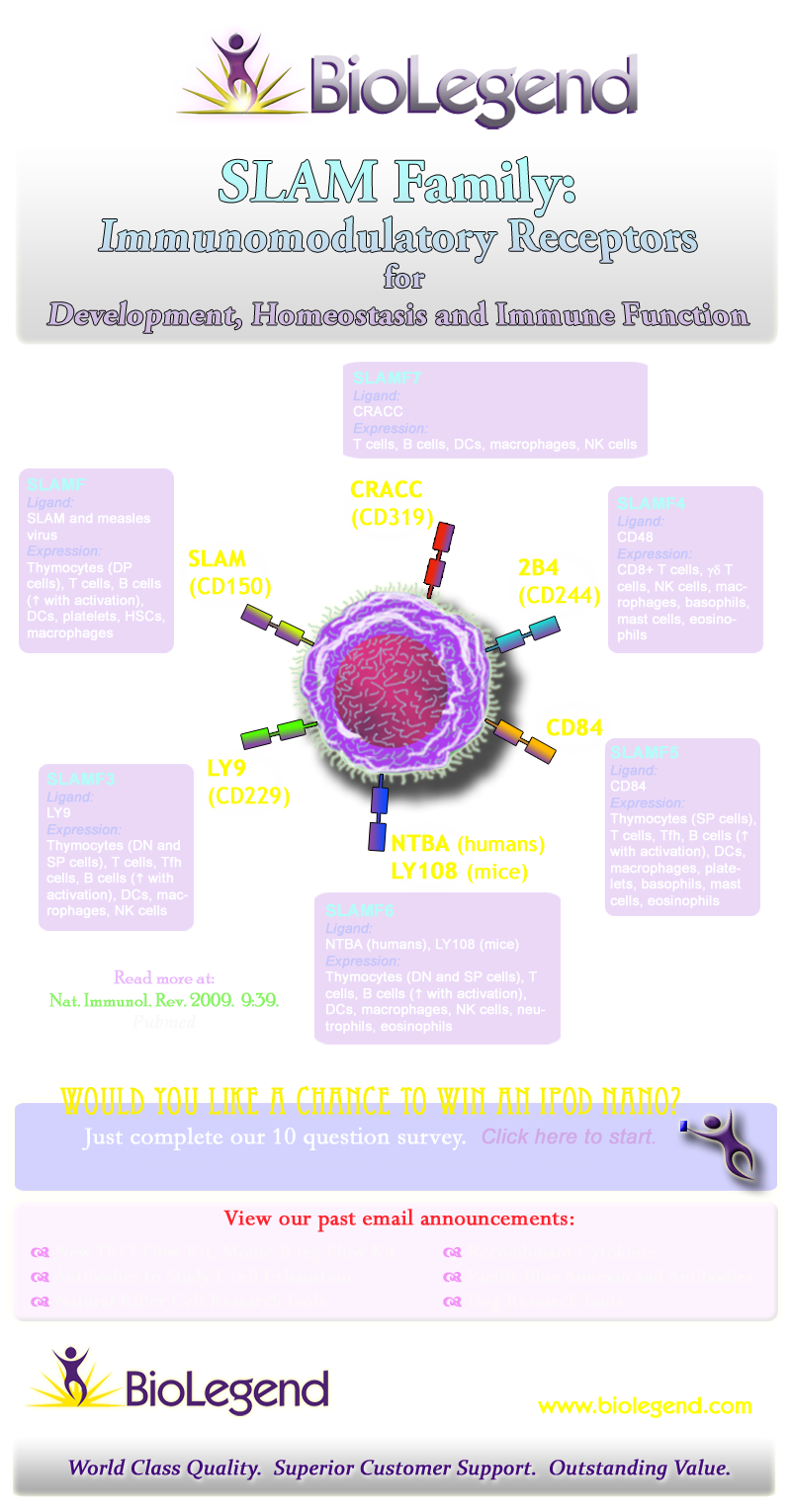 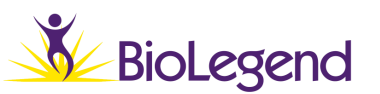 ®